INTEROPERABLE ELECTRONIC HEALTH RECORDS (EHR)
31st Aug, 2016
A KEY COMPONENT OF DIGITAL INDIA PROJECT

HON’BLE PM LAUNCHED THE PROJECT – ORS (ONLINE REGISTRATION SYSTEM) ON 1ST JULY, 2015

QUOTE FROM HON’BLE PM’S THIS YEAR INDEPENCENCE DAY SPEECH
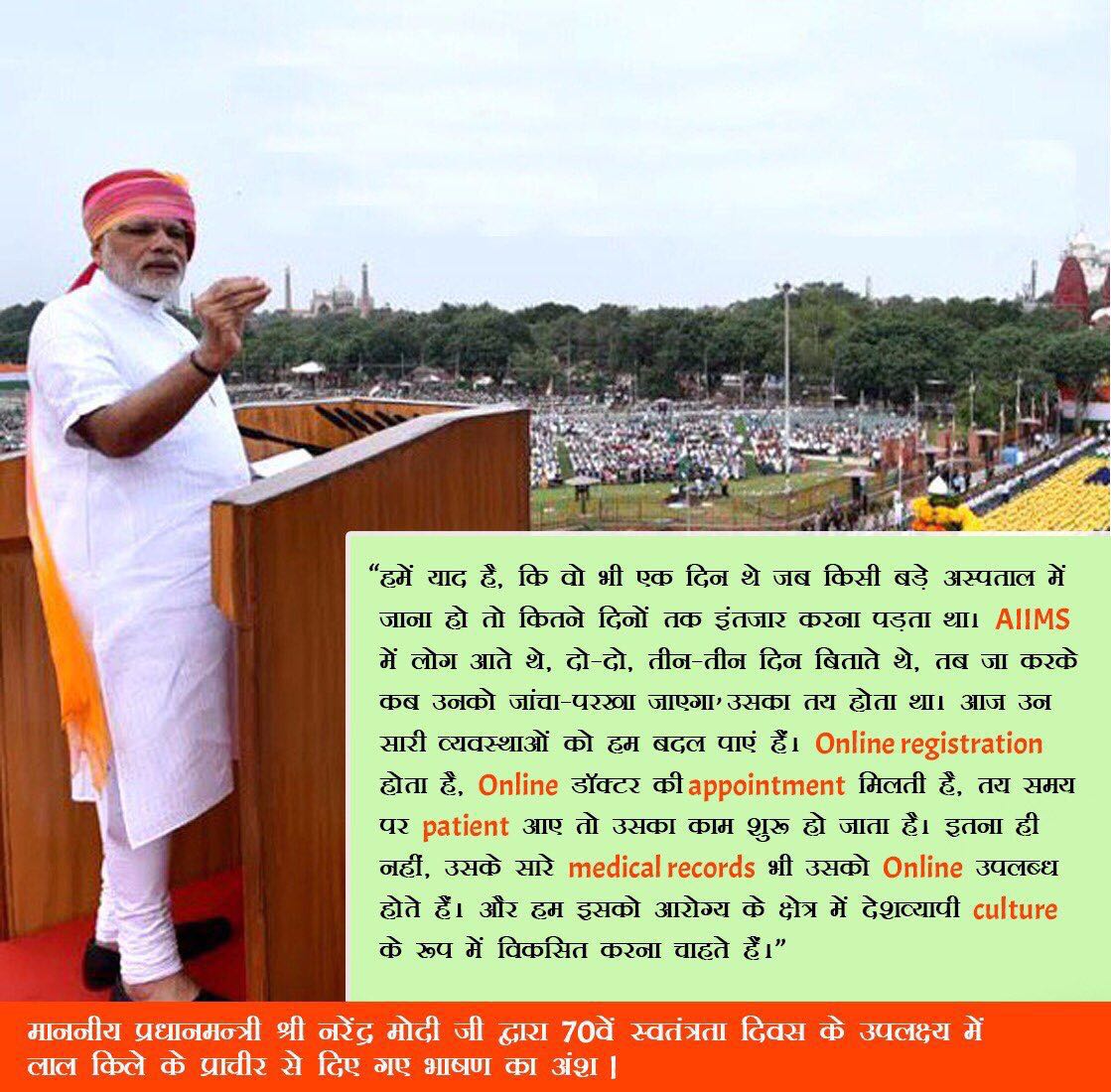 QUOTE FROM HON’BLE PM’S THIS YEAR INDEPENCENCE DAY SPEECH
COMPONENTS OF EHR
INTEGRATED HEALTH INFORMATION PLATFORM (IHIP) AND EXCHANGE-  EOI ISSUED

EHR STANDARDS- NOTIFIED

UNIQUE NUMBER (NIN) FOR EACH HEALTH FACILITY
ASSIGNED FOR ALL PUBLIC HEALTH FACILITIES (STATES TO VERIFY)
PROVISION MADE FOR NIN FOR PVT. FACILITIES

PRIVACY ISSUE OF EHR
NLS BANGALORE WORKING ON DRAFT LEGISLATION

HOSPITAL INFORMATION SYSTEMS FOR ALL HEALTH FACILITIES/ SYSTEMS
ECOSYSTEM CREATED BY NIC
CLOUD BASED eHOSPITAL APPLICATION

ROLLOUT AGENCIES EMPANELLED

NIC TO SUPPORT HOSTING OF APPLN ON CLOUD
NIC TO TAKE CARE OF CLOUD INFRA AND APPLN MAINTENANCE

ORS MODULE FOR ONLINE CITIZEN SERVICES
ONLINE REGISTRATION/ APPOINTMENTS
ONLINE LAB REPORTS
ALSO AVAILABLE ON MOBILE APP
44 HOSPITALS ON BOARD

NICSI RATE CONTRACTS FOR LAN, HARDWARE
eHOSPITAL MODULES
Out Patient Department (OPD)
Online Registration System (ORS)
Admission Discharge & Transfer (IPD)
PRESENTLY AVAILABLE
ON CLOUD
Billing
Laboratory
eBloodBank
Pharmacy
EXPECTED BY END OF SEPTEMBER
Clinic
Lab Information System
Store & Inventory
Radiology
EXPECTED BY YEAR END
Dietary
Laundry
ACTION POINTS
FUNDING FOR COMPUTERIZATION UNDER NHM

IMPLEMENTATION OF HOSPITAL INFORMATION SYSTEM IN DISTRICT HOSPITALS & COMMUNITY HEALTH  CENTRES
PROCURING HEALTH FACILITY LEVEL IT INFRASTRUCTURE
ENGAGING ROLL-OUT AGENCY 
ONBOARDING THE eHOSPITAL APPLICATION (http://ehospital.gov.in)
	(SUPPORT : ehospital@gov.in)

ADOPTION OF ORS IN HOSPITALS & MEDICAL COLLEGES
THANK YOU